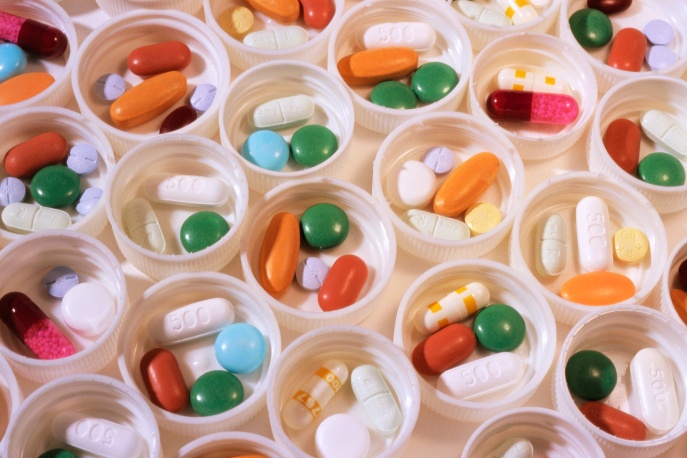 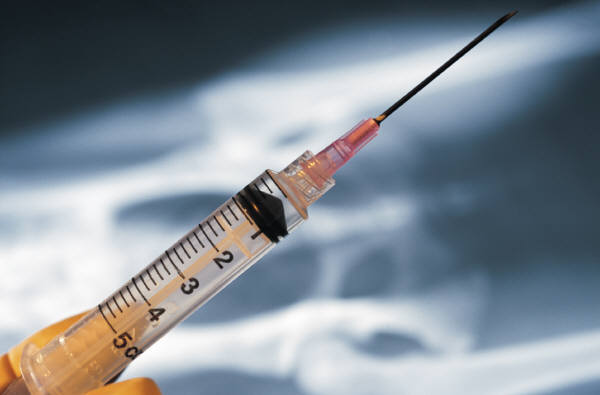 SAY NO TO DRUGS
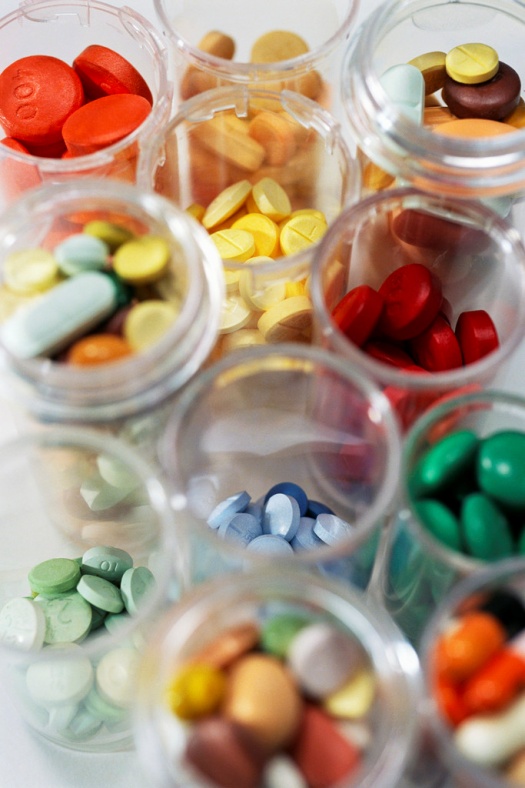 Together for a drug-free campus
Drugs are chemical substances that affect both your mind and your  body. The prolonged use of drug may lead to physical and/or psychological dependence. An overdose of any drug may lead to death.
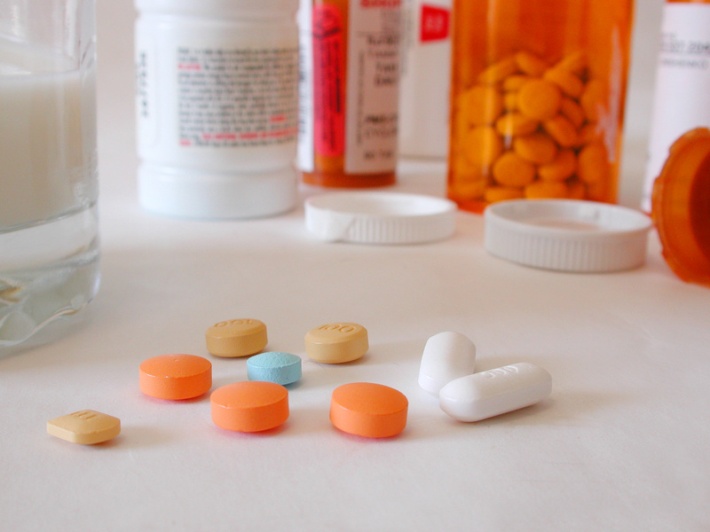 The following list includes the various kinds of drugs, common names of drugs, and descriptions of the possible health risks. This list is not extensive, and other risks may be involved.*
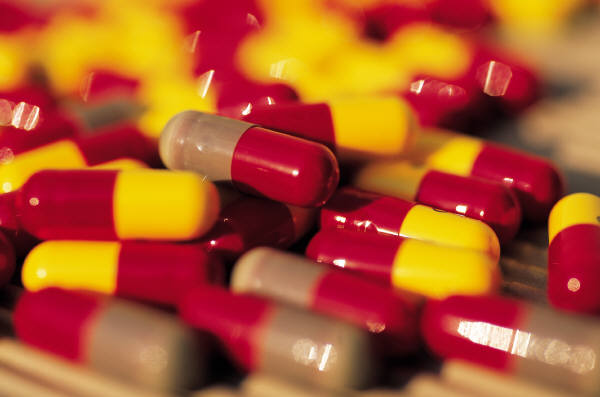 * Sources: American National Institute on Drug Abuse
CAMPUS 911 (HELPFUL CONTACTS)In any emergency related to drugs & alcohol you can contact the following resources:
Beirut Campus
Campus Security: Shannon Hall ground bldg. Ground floor ext. 1191-1192
Dean of Students Office: Nicol Hall ground floor  bldg. ext. 1404
Nurse: Nicol Hall bldg. ground floor ext.1132
Counselor: Nicol Hall bldg. 2nd floor room 4-1 ext.1705
Byblos Campus
Campus Security: Protection Office. ext.2105

Dean of Students Office: Tohme-Rizk Bldg. 1st floor. ext. 2129
Nurse: Student Center, ground floor. ext. 2179
Counselor: Student Center, ground floor. ext. 2413